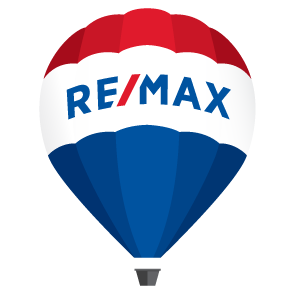 RE/MAX Технологиор хэрхэн шийдэх вэ?
Darkhantamir Batdorj
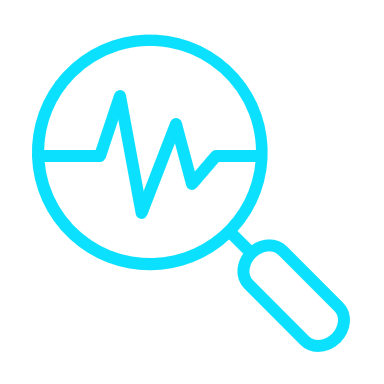 ModUleS
ЛИСТИНГ БҮРТГЭЛ
ХҮНИЙ НӨӨЦ
МӨНГӨН ГҮЙЛГЭЭ
ОФФИС ЛАВЛАГАА
ХАР ЖАГСААЛТ
REAL-ESTATE ACADEMY
KPI АВТОМАТЖУУЛАЛТ
НЭХЭМЖЛЭХ
СИСТЕМ ХЭРЭГЛЭГЧИЙН ТОХИРГОО
АГУУЛГА
2
October 20, 2022
АСУУДАЛ ба шийдэл
АЮУЛГҮЙ БАЙДАЛ
БИЗНЕС БА ТЕХНОЛОГИ
Мэдээлэл технологийн давуу талыг бизнестээ ашиглаж  өдөр тутмын үйл ажиллагаагаа хялбаршуулах
Дата мэдээлэлээ бусдад алдах эрсдэлийг  стандартаар хангасан
3
ХОРОМЫН ДОТОР ТАЙЛАН
EXCEL-ИЙГ МАРТ
Эксел файлтай цаашдаа зууралдах шаардлагагүй болно. 
Мэдээллээ алдах, хайх, устгах зэрэг эрсдэлээс айх зүйлгүй.
Бүх төрлийн тайлан репортыг програмаас ганцхан товчлуур дараад харах боломжууд.
ГҮйцэтгэгч компани
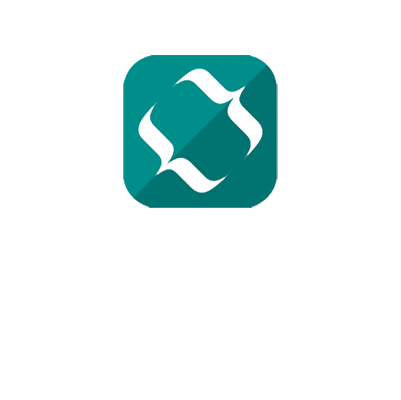 2014 онд байгуулагдсан програм хангамжийн компани. 
Жижиглэн худалдааны бараа материал, кассын систем хөгжүүлдэг . 
Нийт 1000 гаруй харилцагчидтай.
Хүний нөөц – 18 
	( Програмист,  Тестер, Менежер, Хүний нөөц, Нягтлан бодогч ) 
Програм хангажмийн бүтээгдэхүүн – 8
	 ( Том жижиг төсөл нийт 80 гаруй )
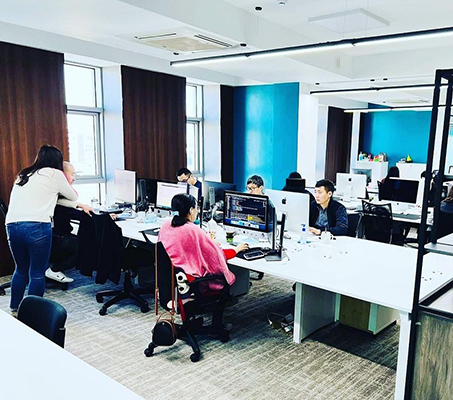 PRESENTATION TITLE
GOOD LUCK FOR YOUR BUSINESS
5
May 21, 20XX